DESSIN WA2/3 Meeting – Nieuwegein – 16-17 Mar 2016
WA 3 – Showcase – Emscher  demo cases
Nadine Gerner (EG), Gebhard Weiß (UFT), Silja Mendes (SEGNO), Gerard van den Berg (KWR), Hans Ruijgers (KWR)
DESSIN WP31
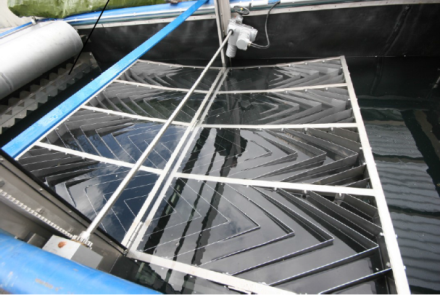 WP 31.1 – Improved CSO treatment
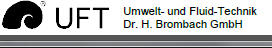 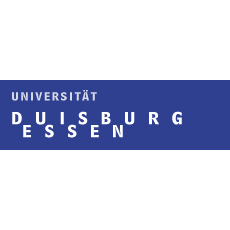 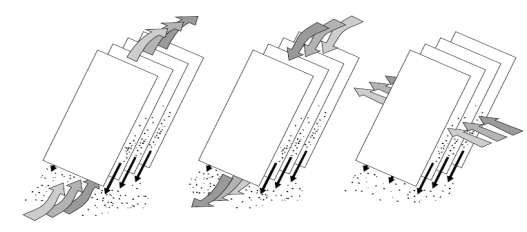 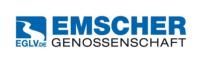 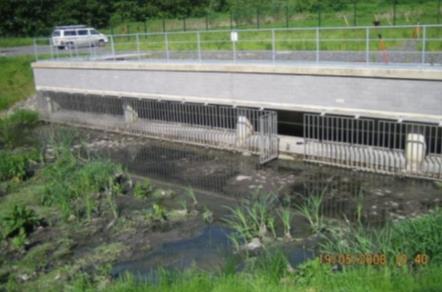 WP 31.2 – Real Time Control of sewer network
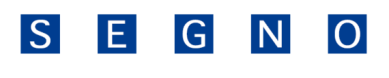 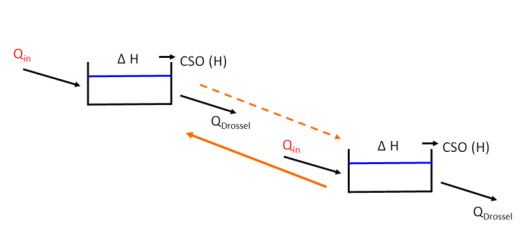 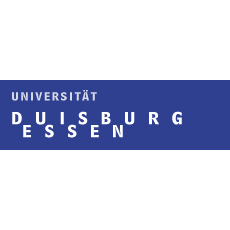 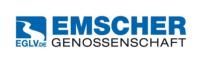 [Speaker Notes: Decrease in CSO discharge amount, load and times per year    improvement of water quality    indicator: macroinvertebrates, chemical status, saprobic level
				                less hydraulic pressure              indicator: macroinvertebrates]
Overview
Aim:		3 short movies (1st general, 2nd lamella settler, 3rd RTC)

Partner:	KWR, EG, UFT, SEGNO,

Platform:    	DESSIN website, EGLV website, UFT website, SEGNO website, 		fairs, regional governments websites?

Audience:     	people interested in DESSIN project; 		water boards, cities (sewer system operator/owner); 		technology applicators
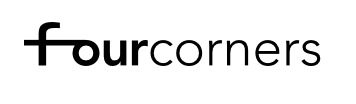 1st movie:    Emscher basin
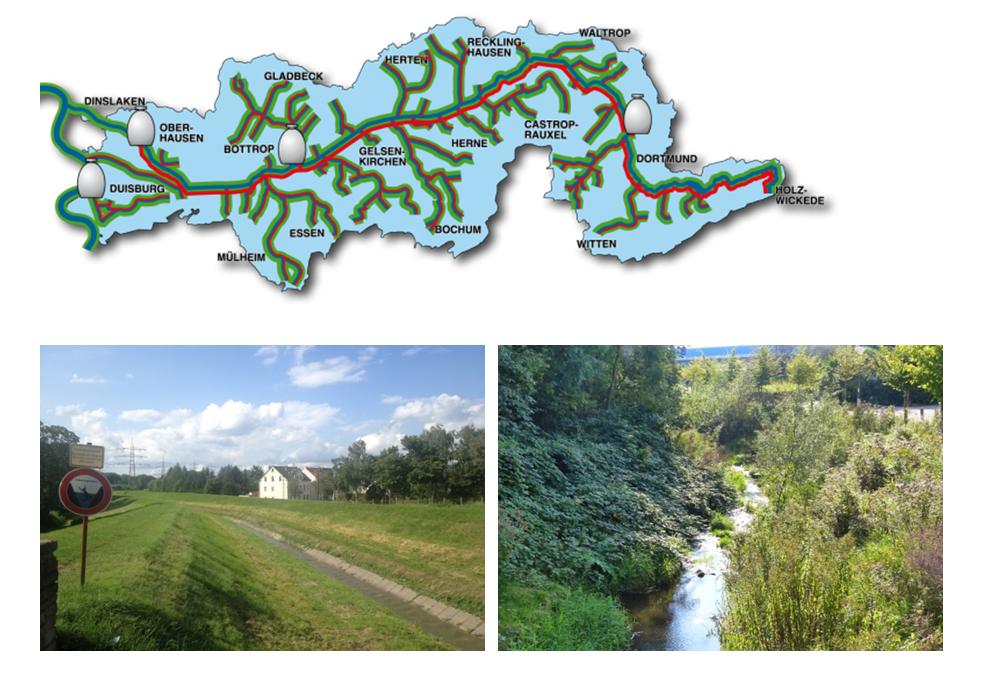 EG movie
1st movie:    Emscher re-conversion
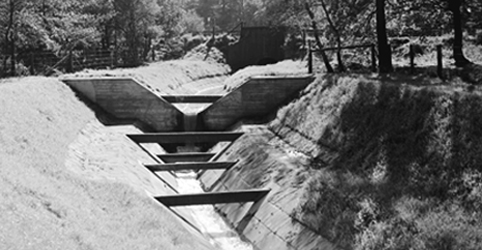 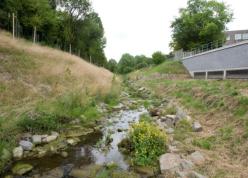 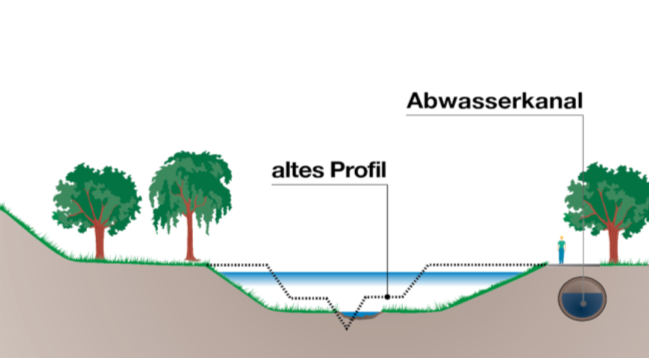 wastewater channel
old profile
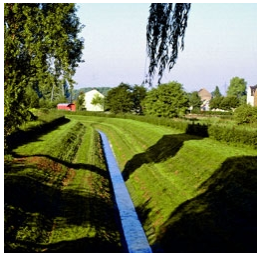 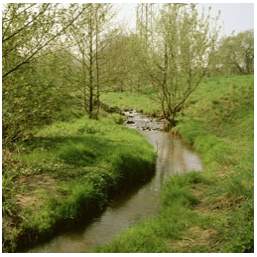 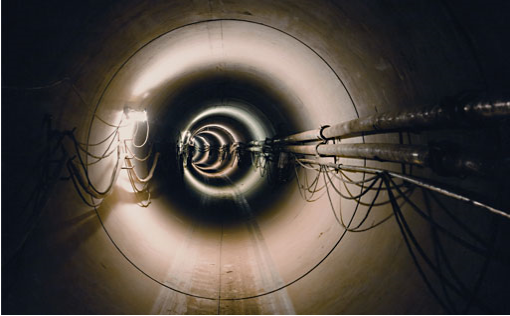 [Speaker Notes: - Advantage in Emscher region: many datasets available – several studies – planning phase – monitoring phase – recovery monitoring]
1st movie:    CSOs
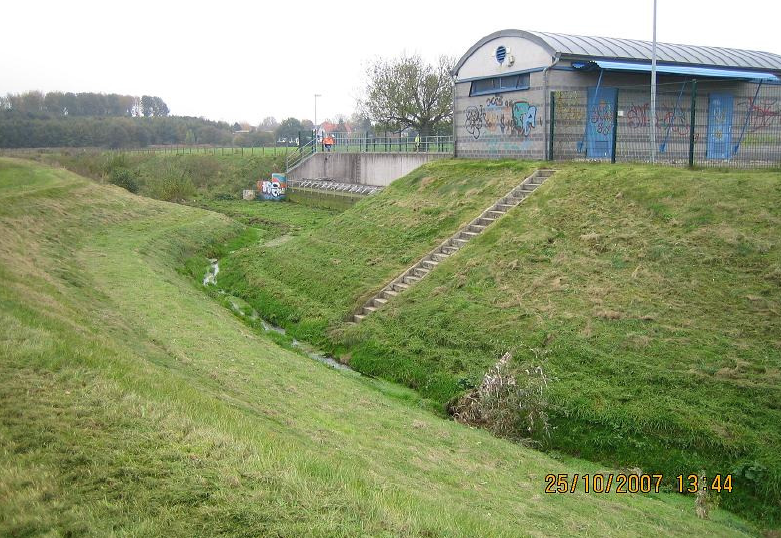 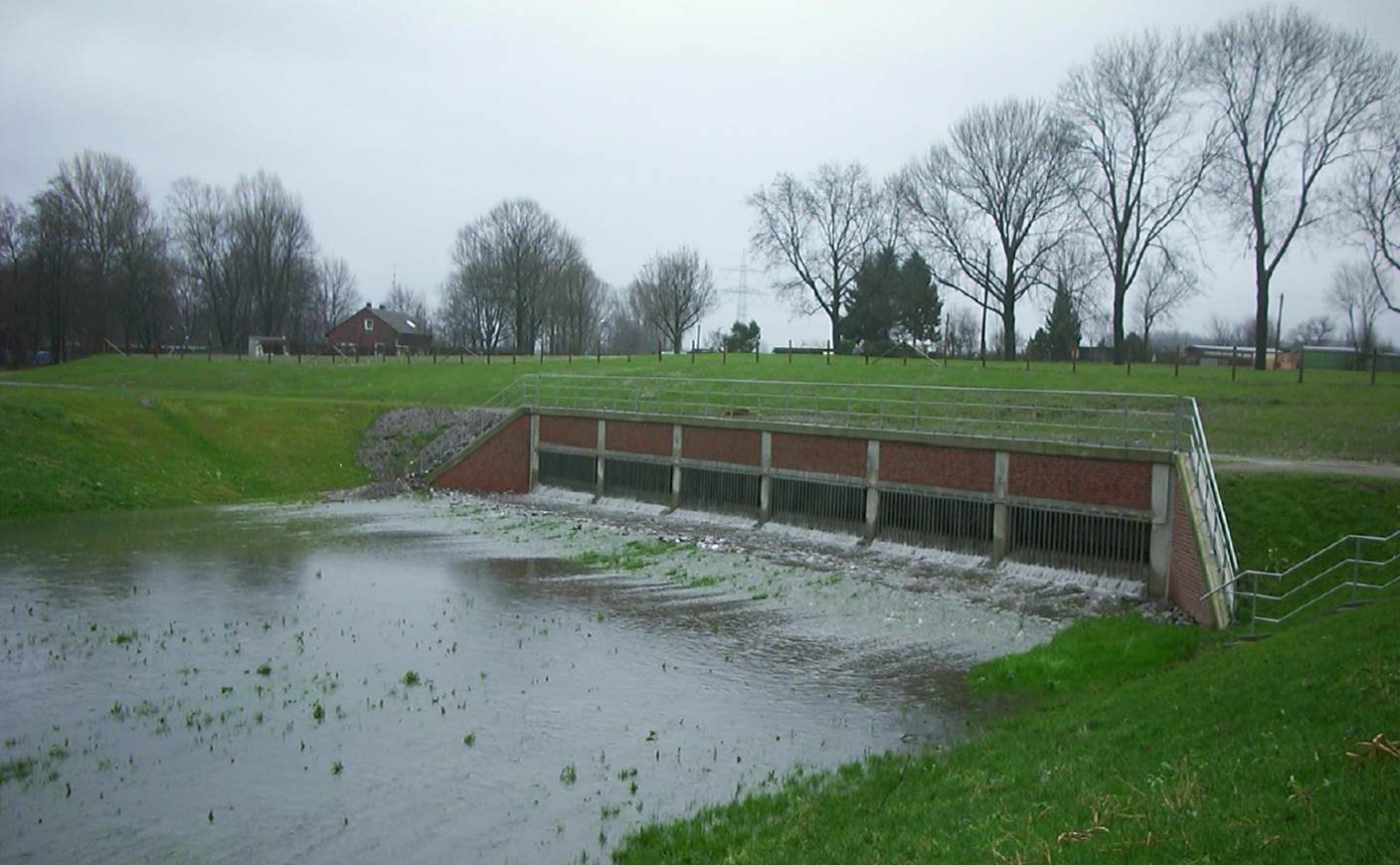 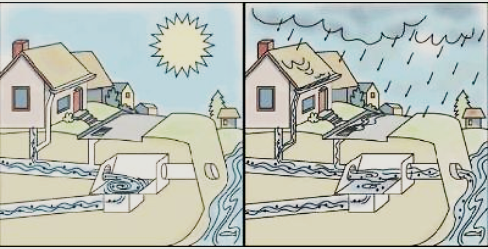 1st movie:    ESS
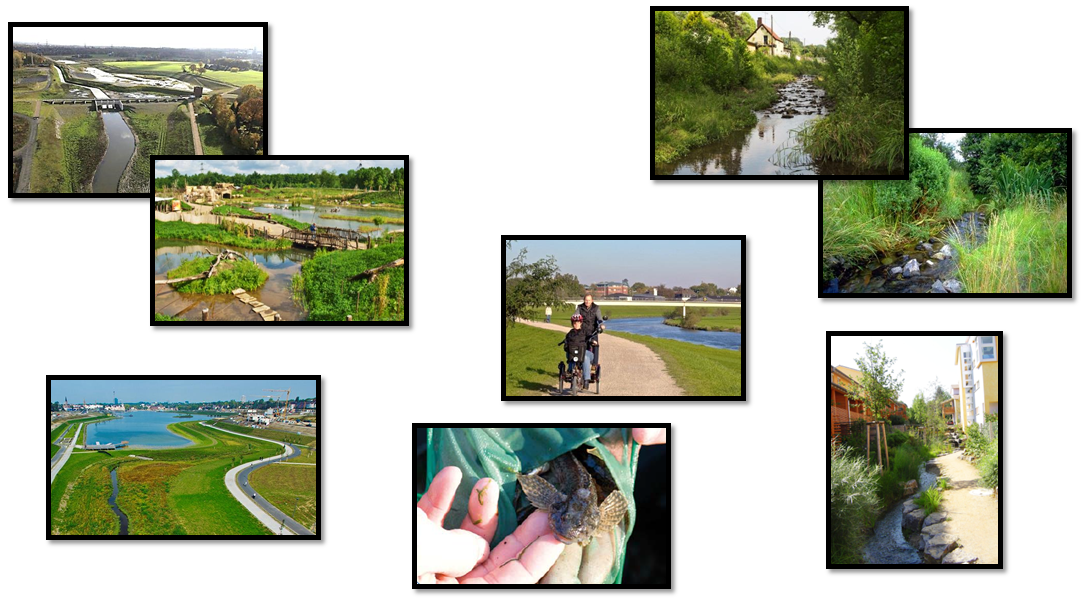 2nd movie:     Lamella settler
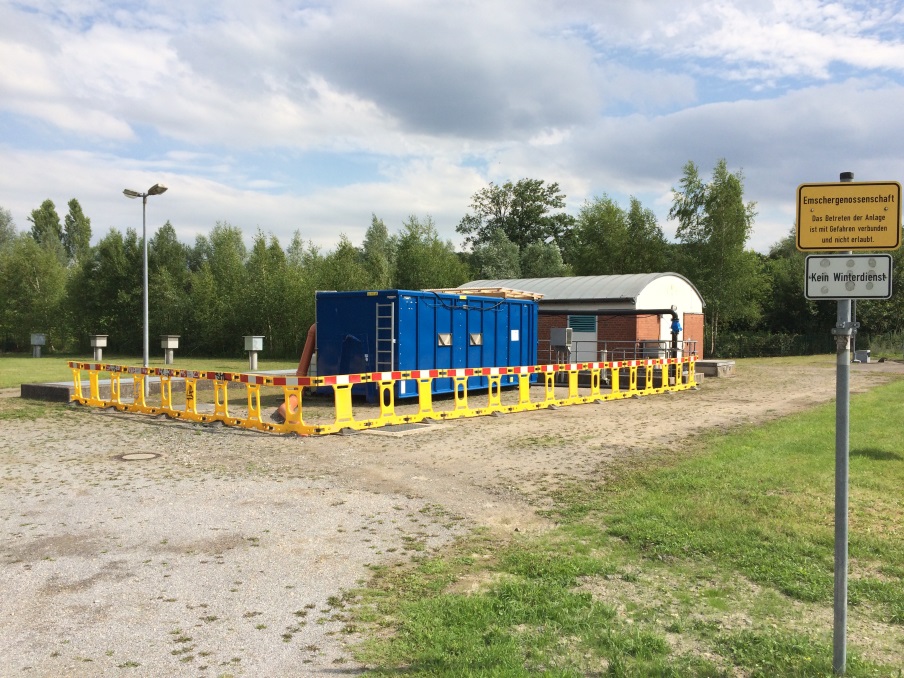 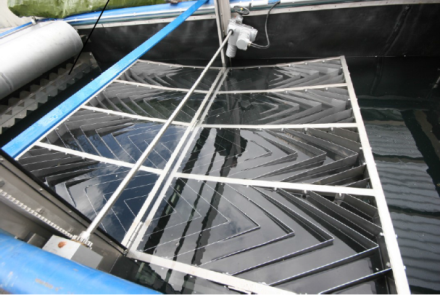 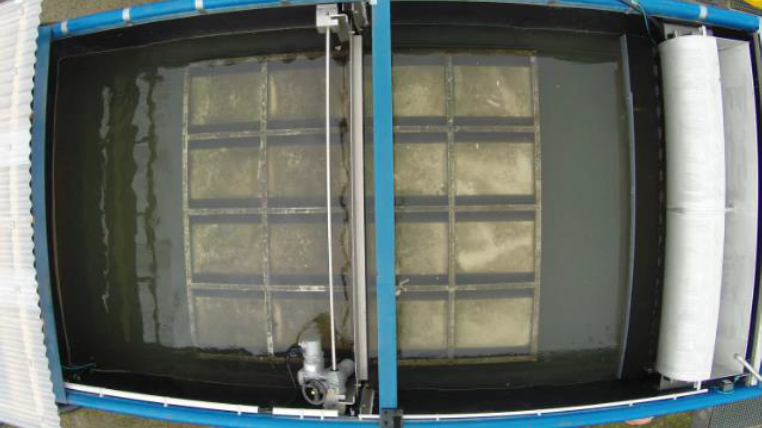 2nd movie:     Lamella settler
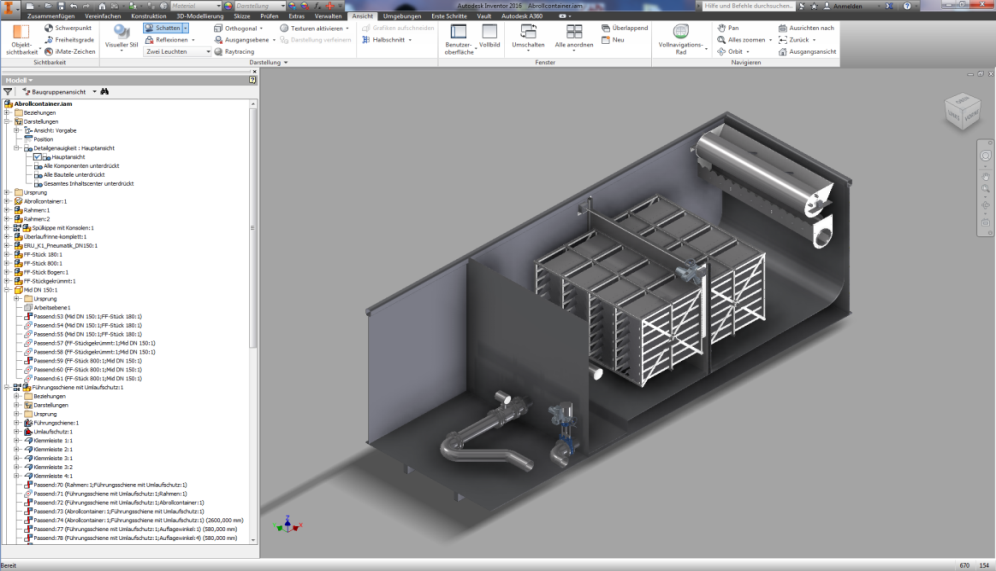 3D simulation movie
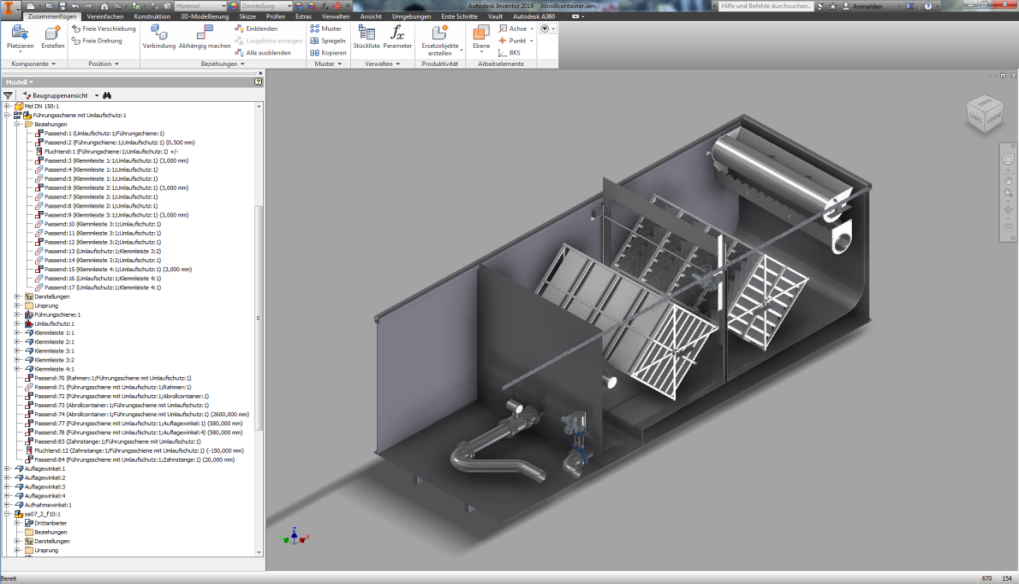 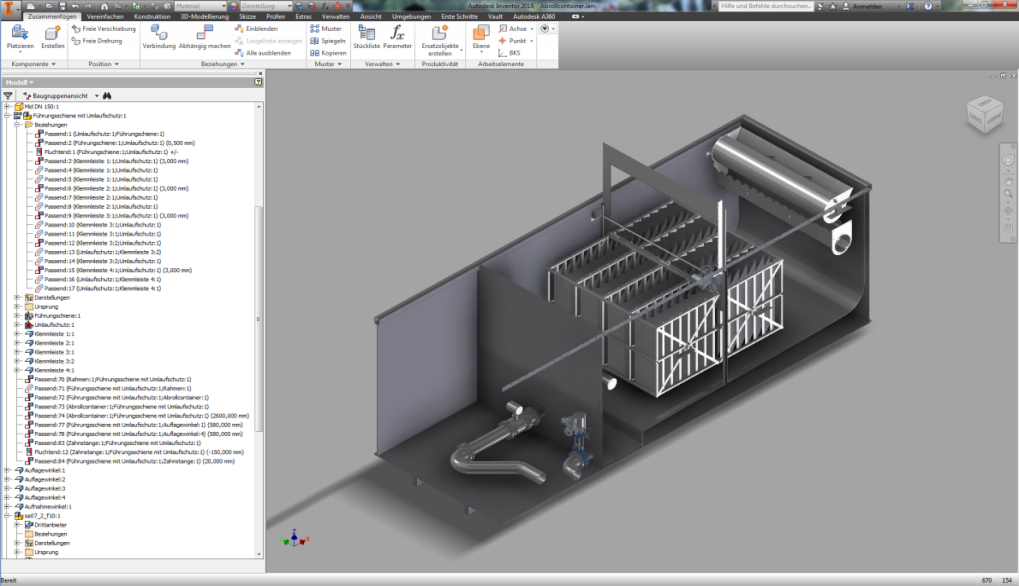 3rd movie:     RTC of sewer network
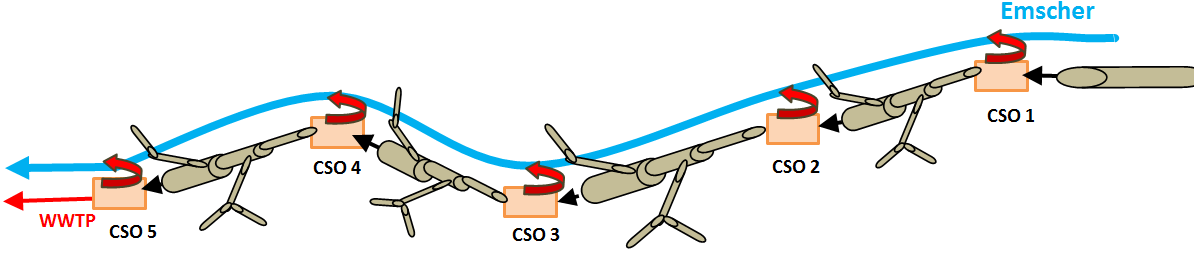 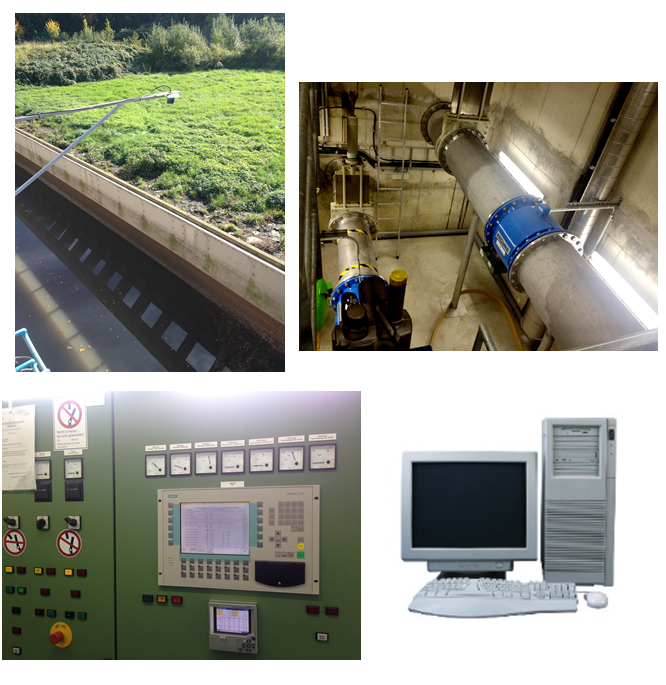 3rd movie:     RTC of sewer network
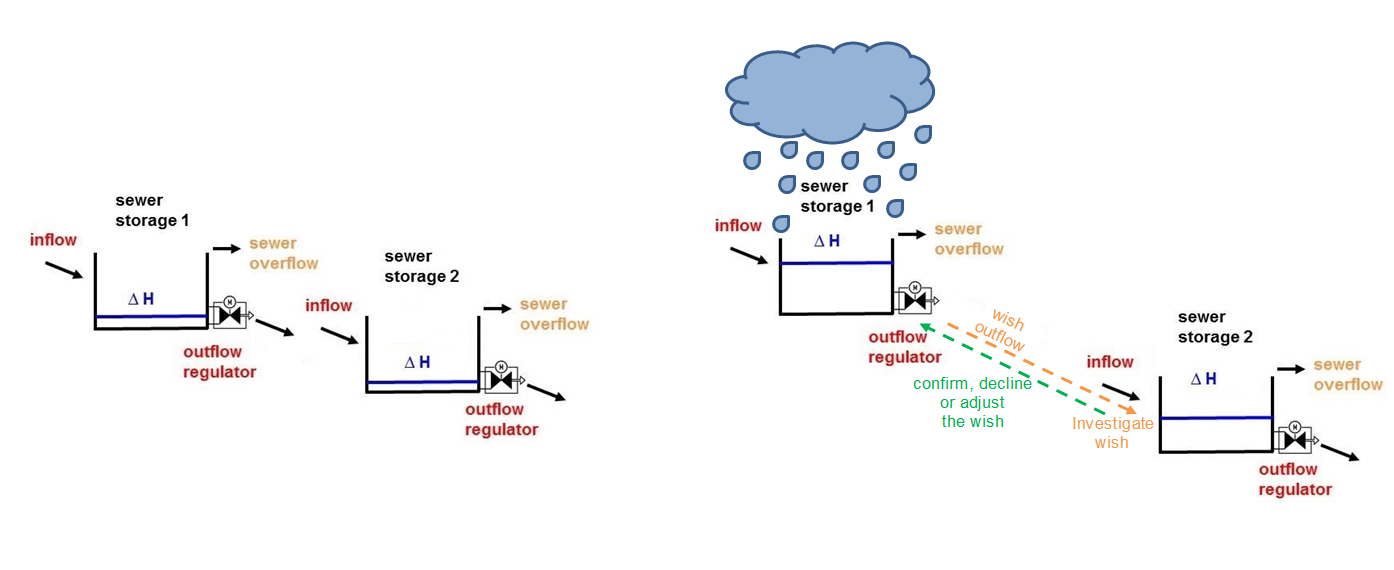 2D simulation movie